Автоматизированная парковка
Проект группы студентов МИЭМ НИУ ВШЭ, 2018
Руководитель – Попов Дмитрий Александрович
Цели и задачи
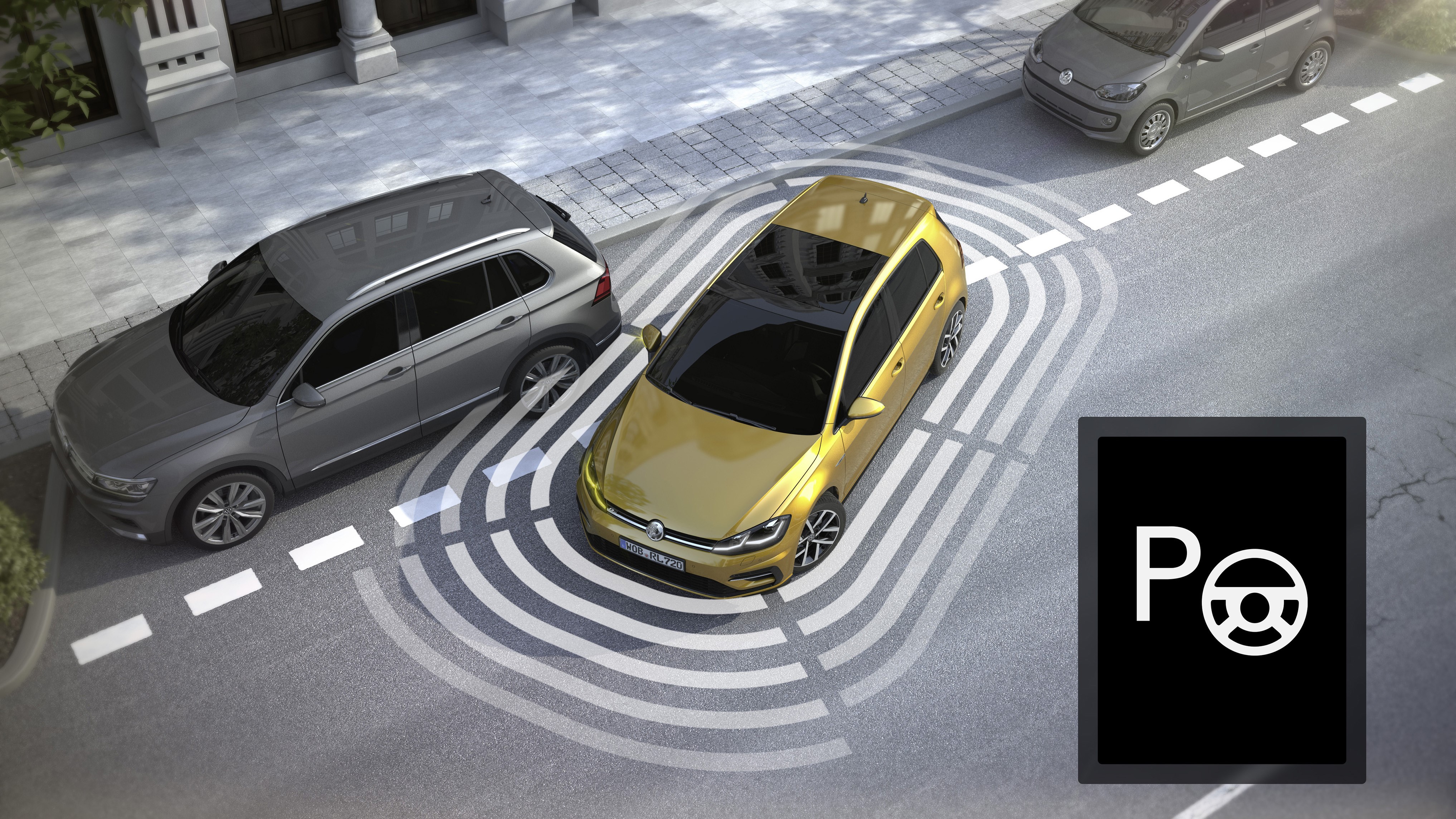 Цель: Макет системы автоматической парковки на базе  4-х колесной платформы, управляемой роботом Darwin Mini.
Задачи:
Разработка и реализация функционала для перемещения колесной платформы
Проектирование и реализация управления роботом передвижной платформы
Модернизация корпуса робота и платформы
Разработка и реализации функции автоматической парковки
2
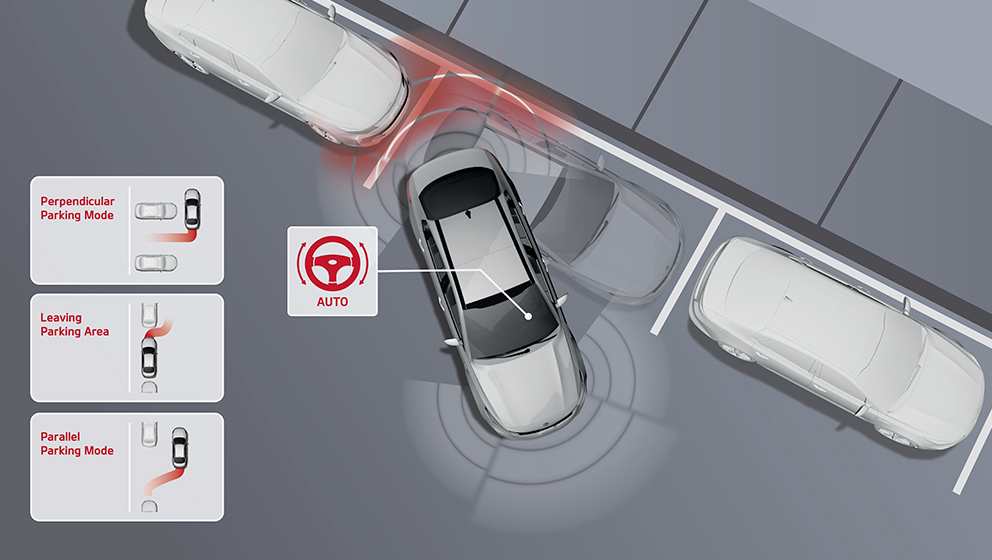 Результаты
Полностью работоспособная модель системы с возможностью интеграции в более крупные макеты
Возможность демонстрации проекта на мероприятиях, проводимых НИУ ВШЭ
Наработки в данной области, пригодные для создания прототипа реальной системы
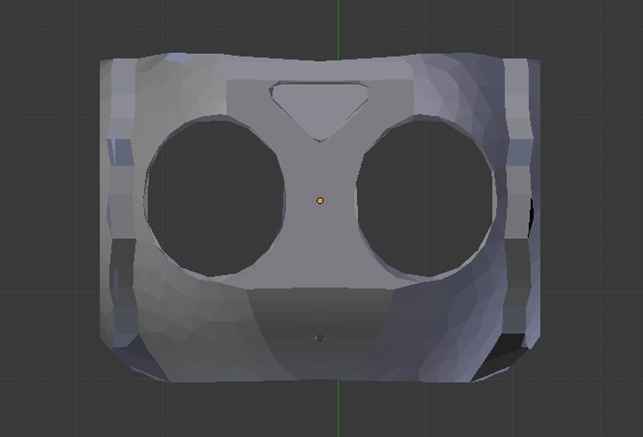 Модернизированный головной модуль DarwinMini
3
Календарный план
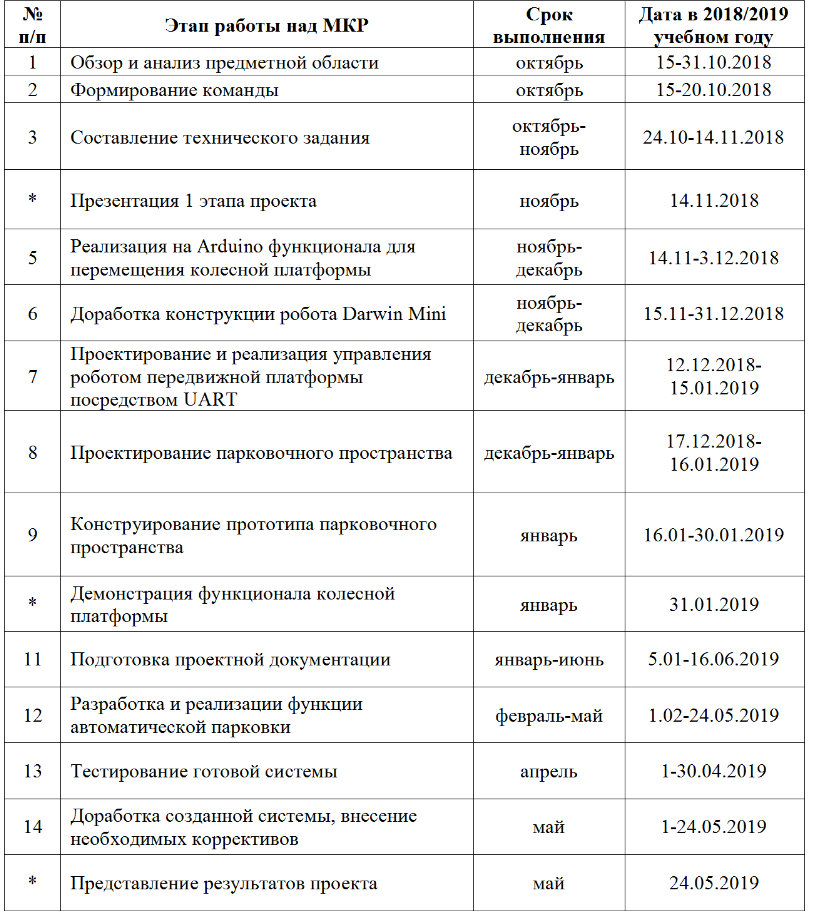 4
Диаграмма Ганта для данного проекта
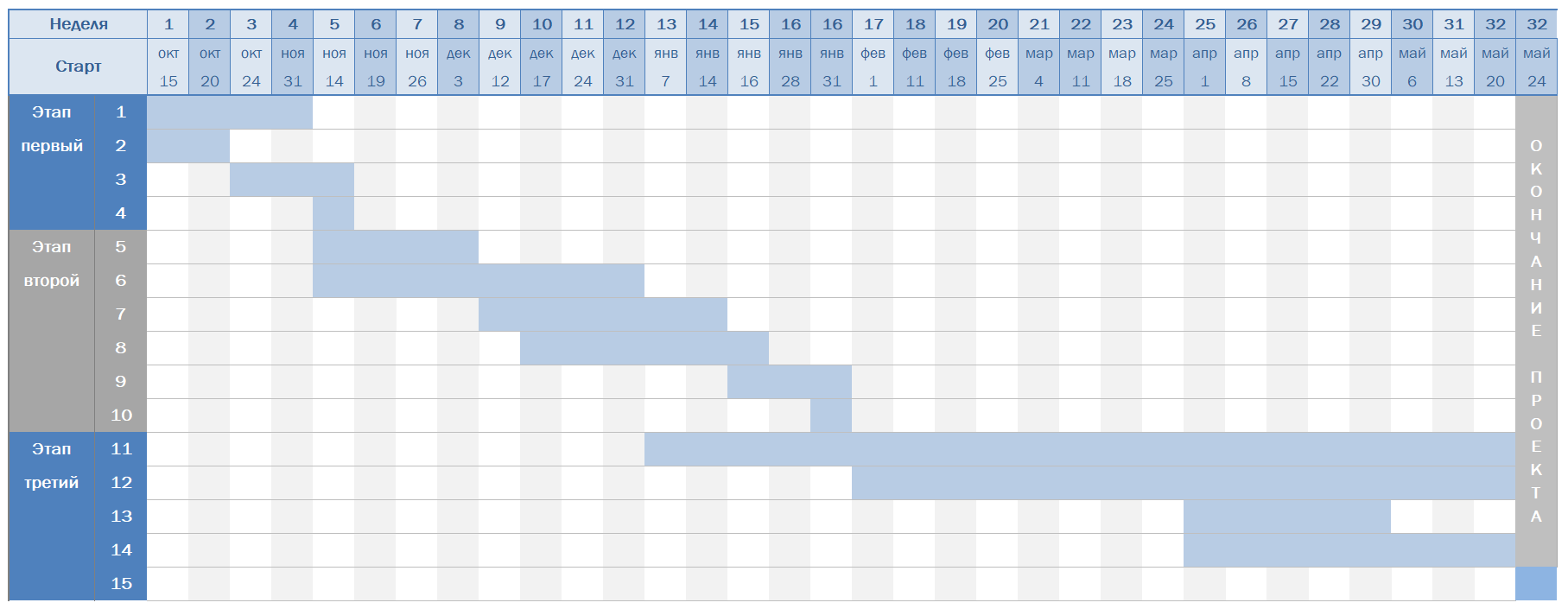 5
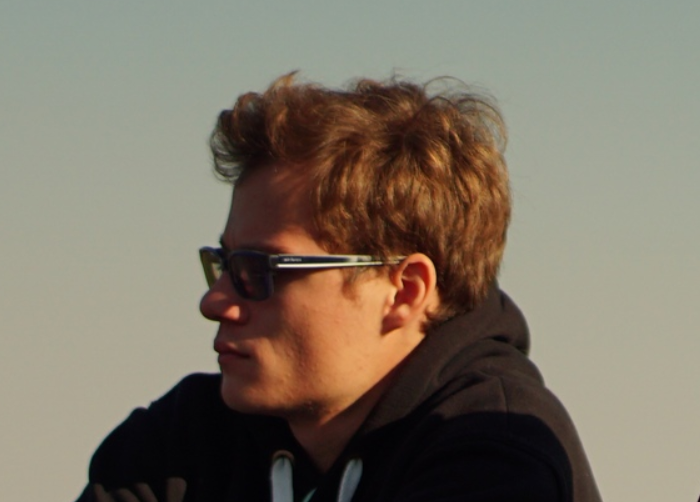 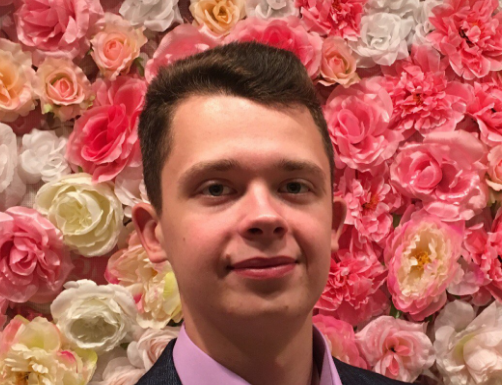 Роли в проекте
Семен Паничев
Руководитель проекта
Арсентий Петрушевский
Администратор проекта
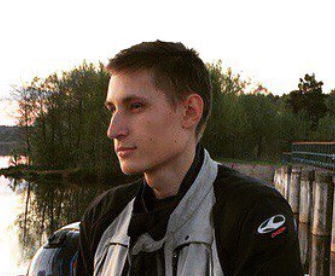 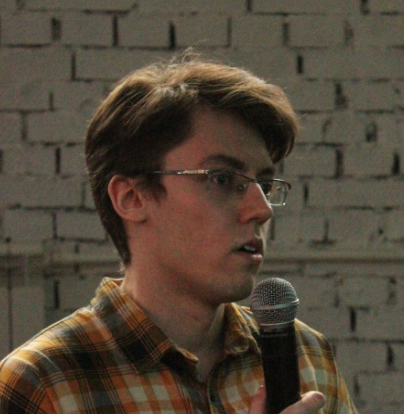 Александр Мусатов
Разработчик, программист
Никита Булгаков
Разработчик, инженер-конструктор
Оценка стоимости необходимых материалов
Спасибо за внимание!
8